ЭТО ВАЖНО ЗНАТЬ!!!
Законодательная база РК в области религий.
    Для обеспечения и защиты прав и свобод человека в сфере свободы совести, общественной безопасности, а также для регулирования взаимоотношений институтов государства и религиозных объединений, противодействия распространению экстремистской идеологии, в РК есть все необходимые правовые основания:
Закон РК «О противодействии терроризму» от 13.07.99г. № 416-I;

В Республике Казахстан был принят Закон «О противодействии экстремизму» от 18.02.05г. № 31-III ЗРК;

-    Президентом РК был подписан закон «О религиозной деятельности и религиозных объединениях» от 11.10.11г. № 483-IV ЗРК;

-    Указом от 24.09.13г. №648 утверждена Государственная Программа по противодействию религиозному экстремизму и терроризму в РК на 2013-2017гг.
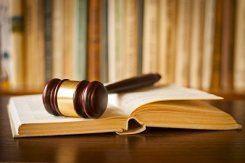 Каждый обязан соблюдать
 Конституцию
и законодательство РК,
 уважать
права, свободы, честь 
и достоинство других лиц.
«Религиозный экстремизм», в соответствии с Законом РК «О противодействии экстремизму» от 18.02.05г. № 31-III ЗРК, определено следующим образом:
 «разжигание религиозной вражды или розни, в том числе связанной с насилием или призывами к насилию, а также применение любой религиозной практики, вызывающей угрозу безопасности, жизни, здоровью, нравственности или правам и свободам граждан».
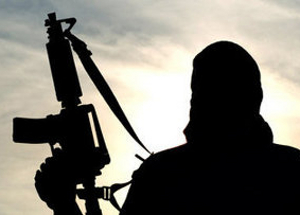 Список террористических и экстремистских организаций, запрещенных по решению суда на территории Республики Казахстан
 I. На основании решения Верховного Суда РК от 15 октября 2004 г.
1. «Аль-Каида»2. «Исламское движение Восточного Туркестана» 3. «Исламское движение Узбекистана» 4. «Курдский Народный конгресс»
II. Согласно решению Верховного Суда от 15 марта 2005 года.
5. «Асбат аль-Ансар» 6. «Братья мусульмане» 7. «Движение Талибан» 8. «Боз гурд» 9. «Жамаат моджахедов Центральной Азии» 10. «Лашкар-е Тайба» 11. «Общество социальных реформ»
III. Решением суда г.Астаны от 28 марта 2005 года
12. Организация «Хизб-ут - Тахрир»
IV. Решением суда г.Астаны от 17 ноября 2006 года.
13. «АУМ Синрекё» 14. «Организация освобождения Восточного Туркестана».
V.Решением Суда г.Астана от 5 марта 2008 года.
15. «Исламская партия Туркестана».
VI. Решением суда г.Атырау от 25 ноября 2011 года
16. «Джунд-аль-Халифат»
VII. Решением специализированного межрайонного экономического суда Восточно-Казахстанской области от 7 июня 2012 года
17. РОО «Сенім. Білім. Өмір»
VIII. Решением Сарыаркинского районного суда г.Астаны от 26 февраля 2013 года.
18. «Таблиги джамагат»
IX. Решением Сарыаркинского районного суда г.Астаны от 18 августа 2014 года.
19. «Ат-такфируаль-хиджра»
XII. Решением Есильского районного суда г.Астаны от 15 октября 2015 года.
20. «Исламское государство»
21. «Фронт ан-Нусра»
Решением Специализированного межрайонного экономического суда г. Алматы от 22 декабря 2008 года и Специализированного экономического суда г. Астаны от 12 января 2009 года запрещена деятельность по распространению и пропаганде лечения людей по методу «Алля-Аят» Фархата Абдуллаева.
Решением Специализированного межрайонного экономического суда г. Алматы от 05 февраля 2009 года запрещена деятельность, в том числе через средства массовой информации по распространению и пропаганде деятельности, ТОО «Ата- жолы» и движения «Ата жол» (Ак жол), подрывающего безопасность государства посредством нанесения вреда здоровью населения Казахстана.
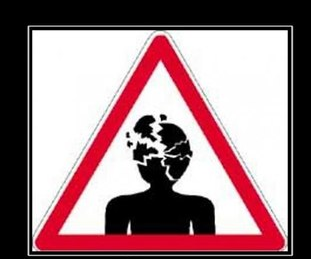 Звоните по телефону 30-07-44 – «ТЕЛЕФОН ДОВЕРИЯ» если:
Вам навязывают религиозные идеи;

Вам стало известно о распространении сомнительных религиозных книг, журналов, листовок, в том числе на улицах, подъездах, транспорте;

С Вами пытаются вести подозрительную агитацию на религиозные темы;

Вам предлагают учувствовать в религиозных обрядах и мероприятиях;

Вас беспокоят подозрительные собрания религиозного характера;

Вы попали под влияние сомнительных людей либо организаций религиозной направленности;

Вы оказались в трудной жизненной
     ситуации из за проблем религиозного 
     характера.
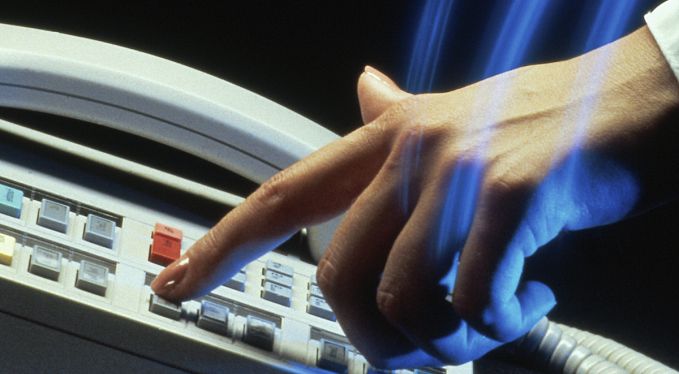 СПАСИБО ЗА 
ВНИМАНИЕ!